ООО КЛИНИКА «НОВОМЕД»
г. Нальчик, улица Лермонтова, 3


Телефон: 8(8662) 42-02-03; 8 (928) 711-03-03
Наши услуги:
Физиотерапевтическое лечение: все виды электропроцедур, магнитотерапия, лазеротерапия, пневмомассаж, нейростимуляция (ЧЭНС), ультразвуковая, высокотоновая терапия,ТЭМС, все виды массажа в т.ч. логопедический, теплолечение ( парафин+нафталан) 
Кинезитерапия: основу лечения составляют занятия в реабилитационном зале на специальных многофункциональных тренажерах, которые позволяют точно дозировать нагрузку на отдельные группы мышц и связок, обеспечивают адекватный режим физических воздействий. Главной задачей лечебного процесса является снятие болей в пораженных суставах, восстановление функциональных возможностей и общего тонуса организма, увеличение амплитуды движений, возвращение к активному образу жизни.
Аппаратное вытяжение позвоночника и суставов.
Мануальная и рефлексотерапия.
Диагностика: ЭЭГ, УЗДГ,.ПАРКЕС, ЭКГ, УЗИ, гемосканирование, лаборатория, тестовая диагностика опорно-двигательного аппарата.
Консультации высококвалифицированными специалистами: терапевт, кардиолог, невролог, ортопед, ревматолог, гастроэнтеролог, нефролог, эндокринолог, флеболог, врач восстановительной медицины, нейрореабилитолог, логопед, физиотерапевт
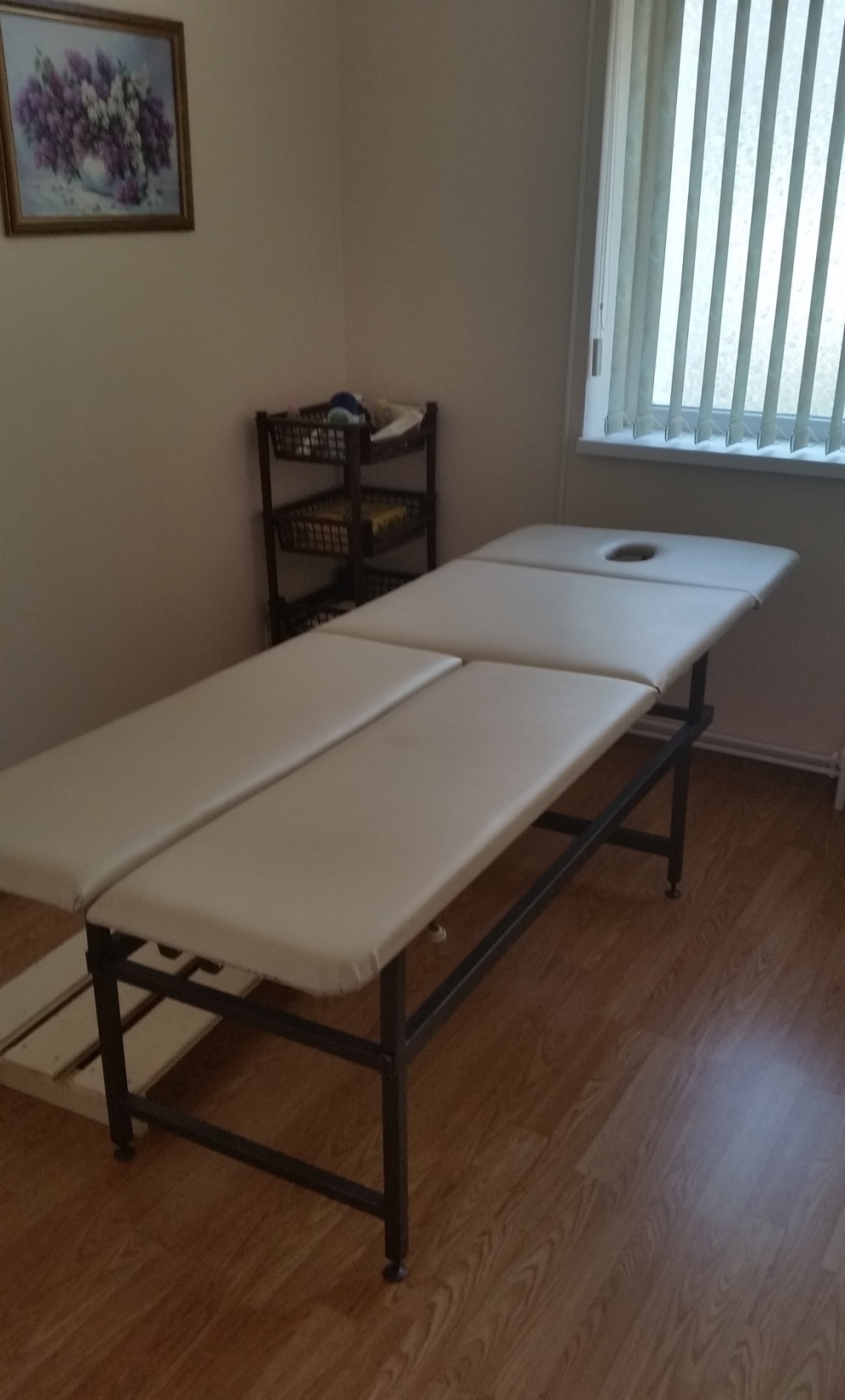 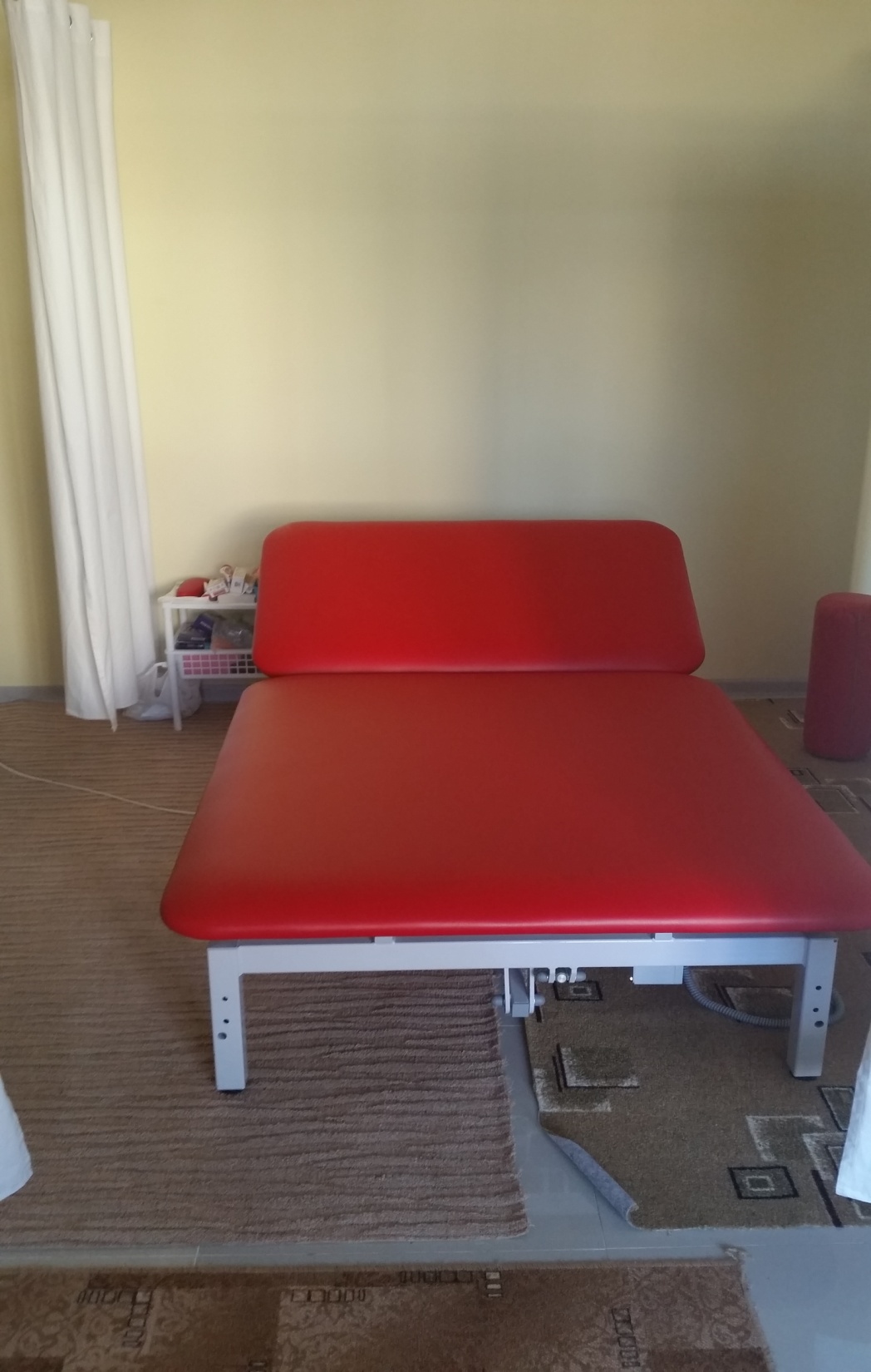 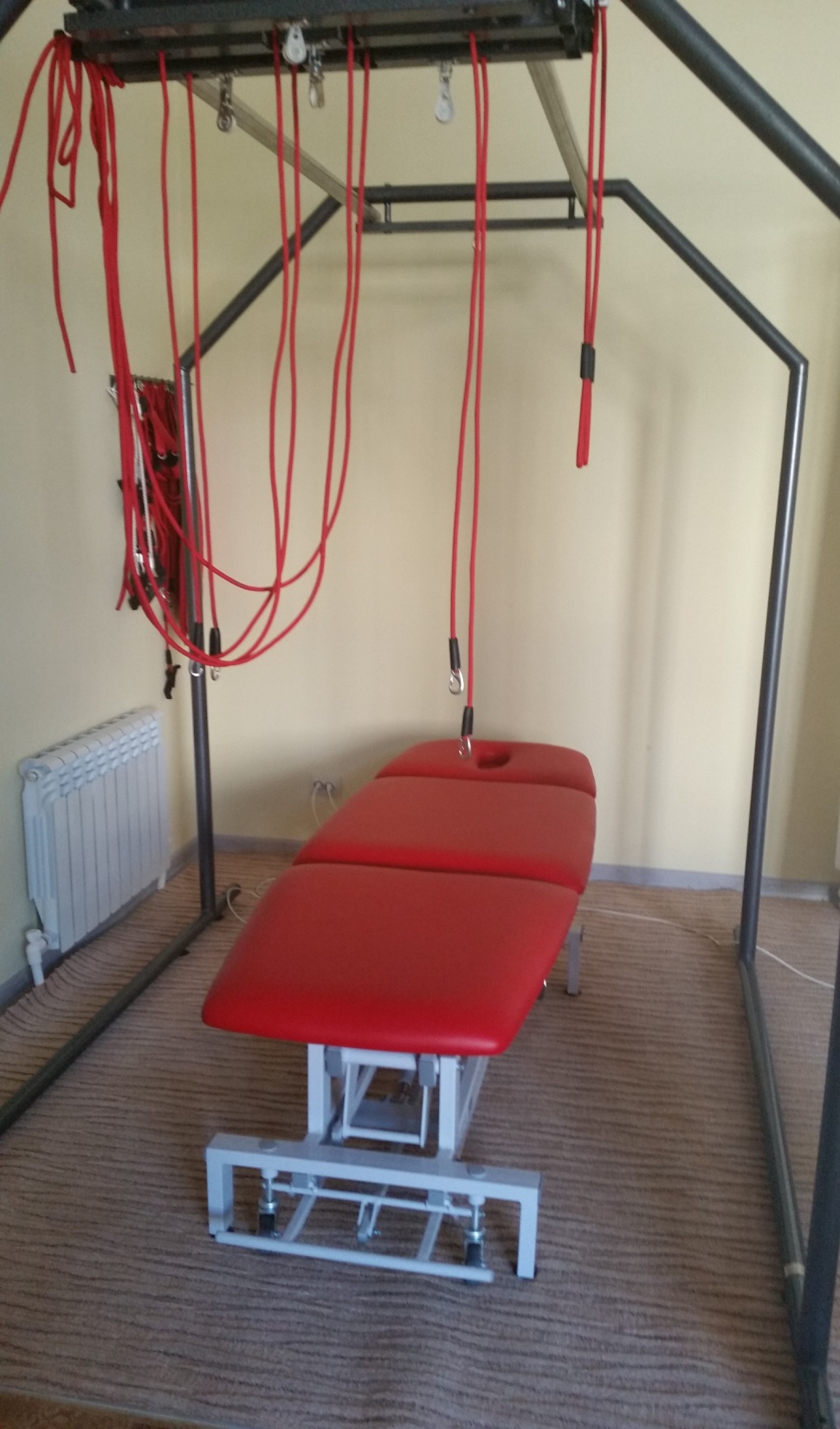 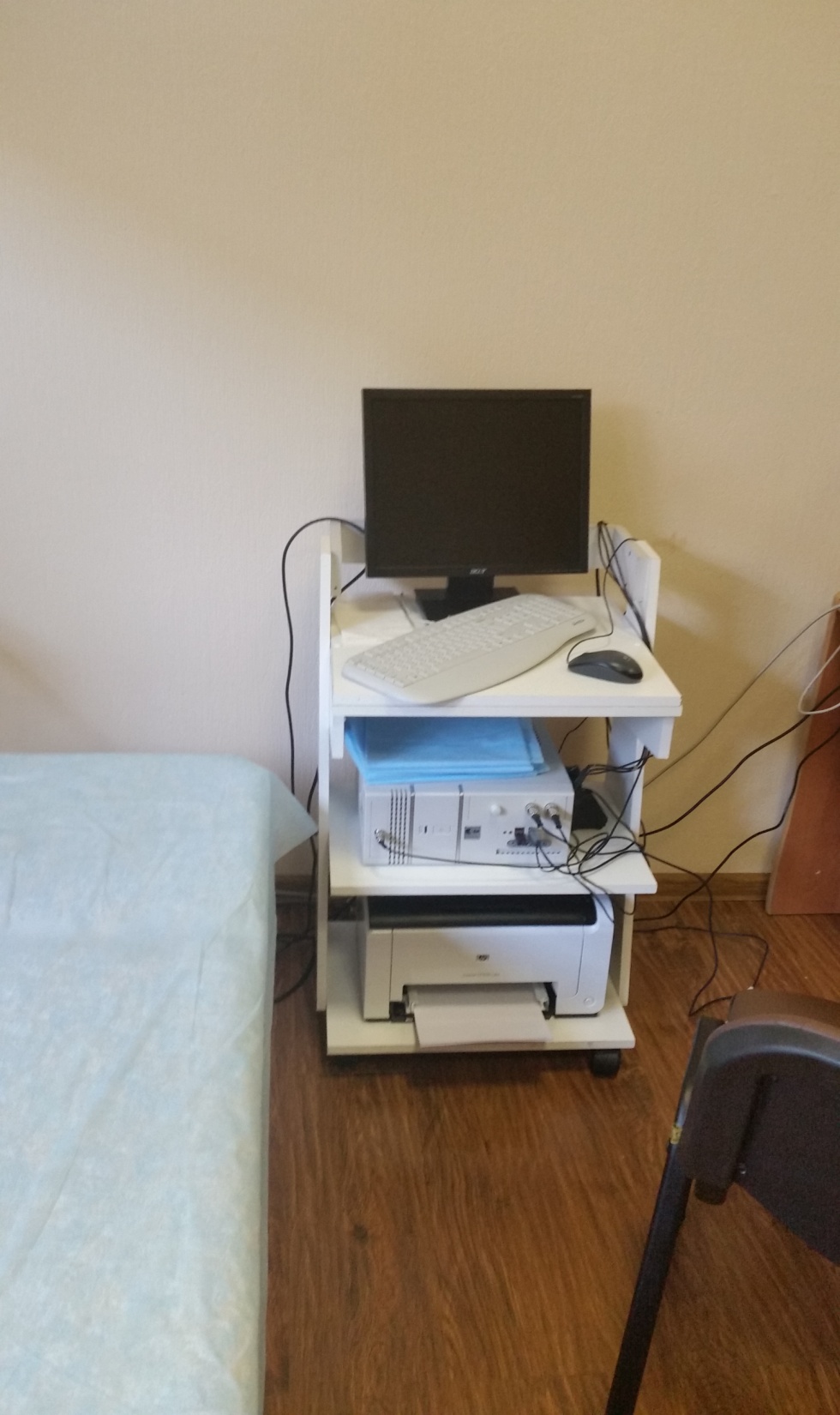 Наши врачи
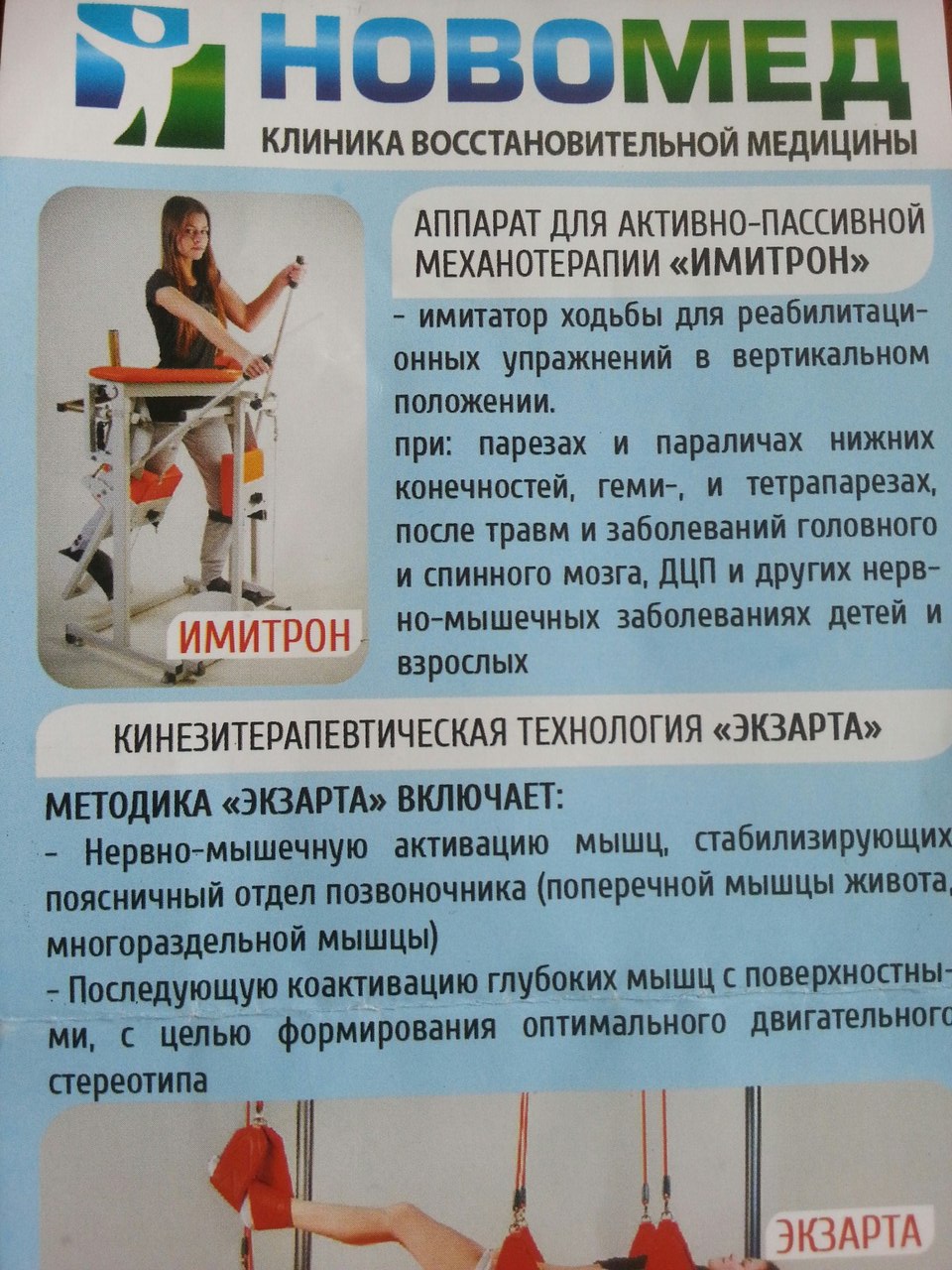 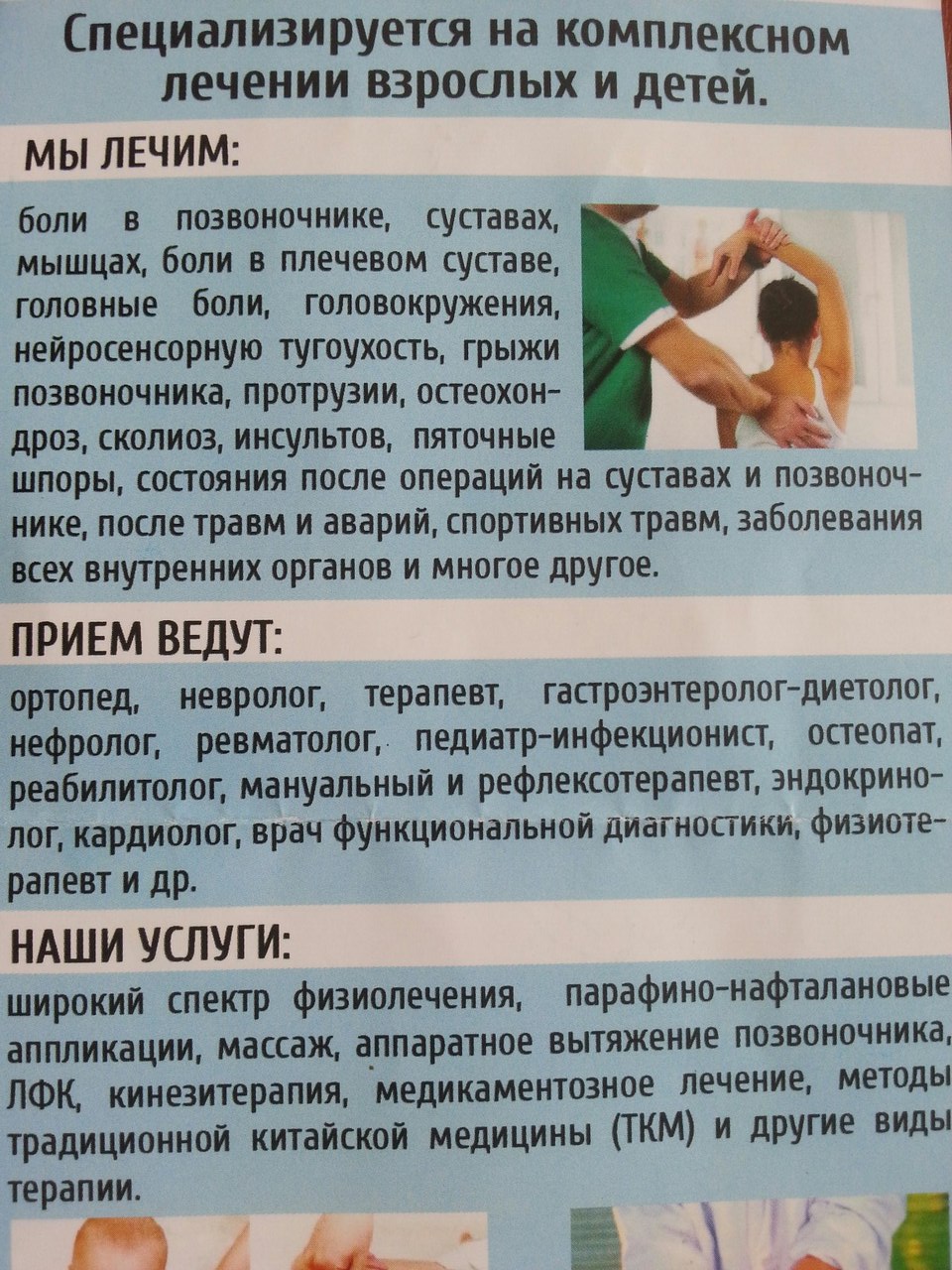 Наш сайт: http://novomed07.ru
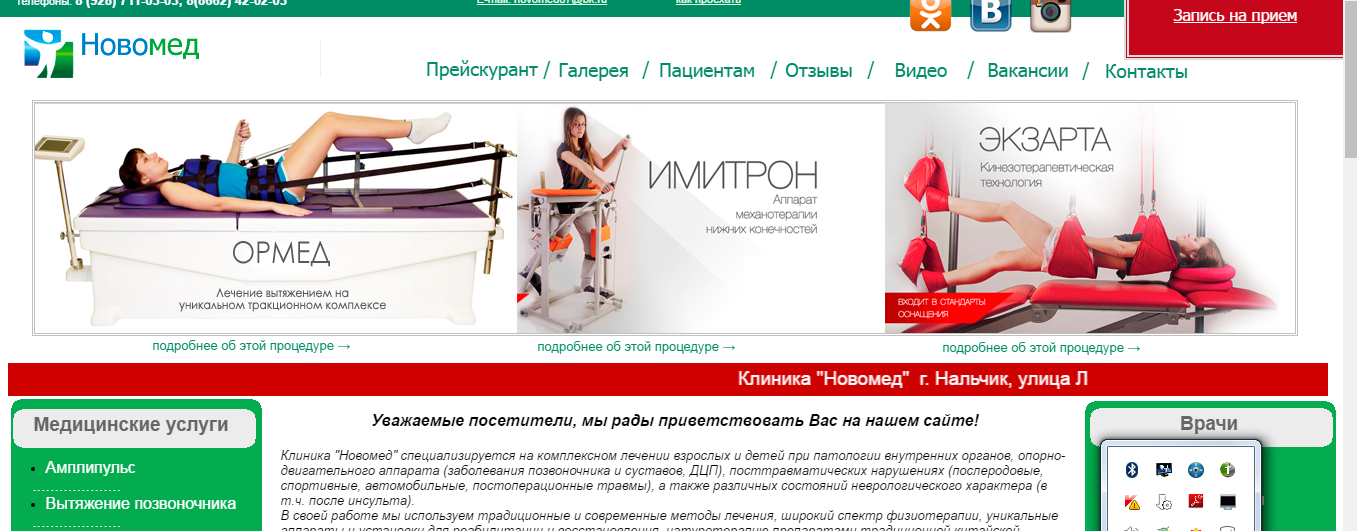 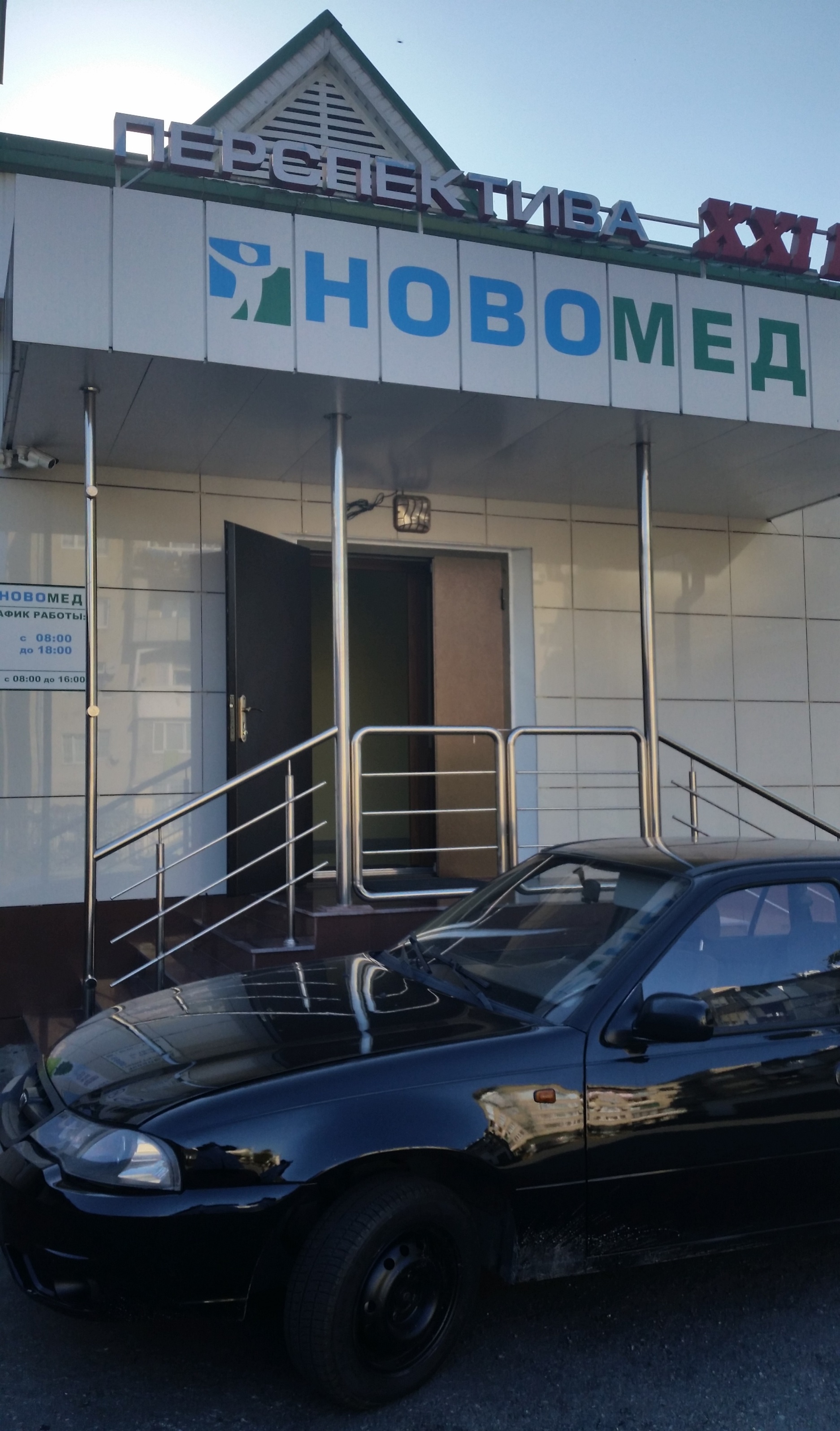